Das neue Hochschulgesetz
Eine Kampagne des Landes-ASten-Treffens NRW
[Speaker Notes: Diesen Nutzen kann Ihr Publikum aus der Präsentation ziehen: Erwachsene Lernende zeigen größeres Interesse für ein Thema, wenn sie wissen, warum oder in welcher Weise es für sie wichtig ist.
Erfahrungsniveau des Referenten mit dem Thema: Geben Sie in diesem Bereich kurz Ihre Referenzen an, oder erläutern Sie, warum die Teilnehmer Ihnen Gehör schenken sollten.]
Was bisher geschah…
2017
Im Vorfeld: Mobilmachung gegen die Studiengebühren „für“ Nicht-EU-Ausländische Studierende
2017Im Vorfeld: Mobilmachung gegen die Studiengebühren „für“ Nicht-EU-Ausländische Studierende
Februar 2018
Das Ministerium veröffentlicht im Februar in einer Pressekonferenz ein Eckpunktepapier zum neuen Hochschulgesetz
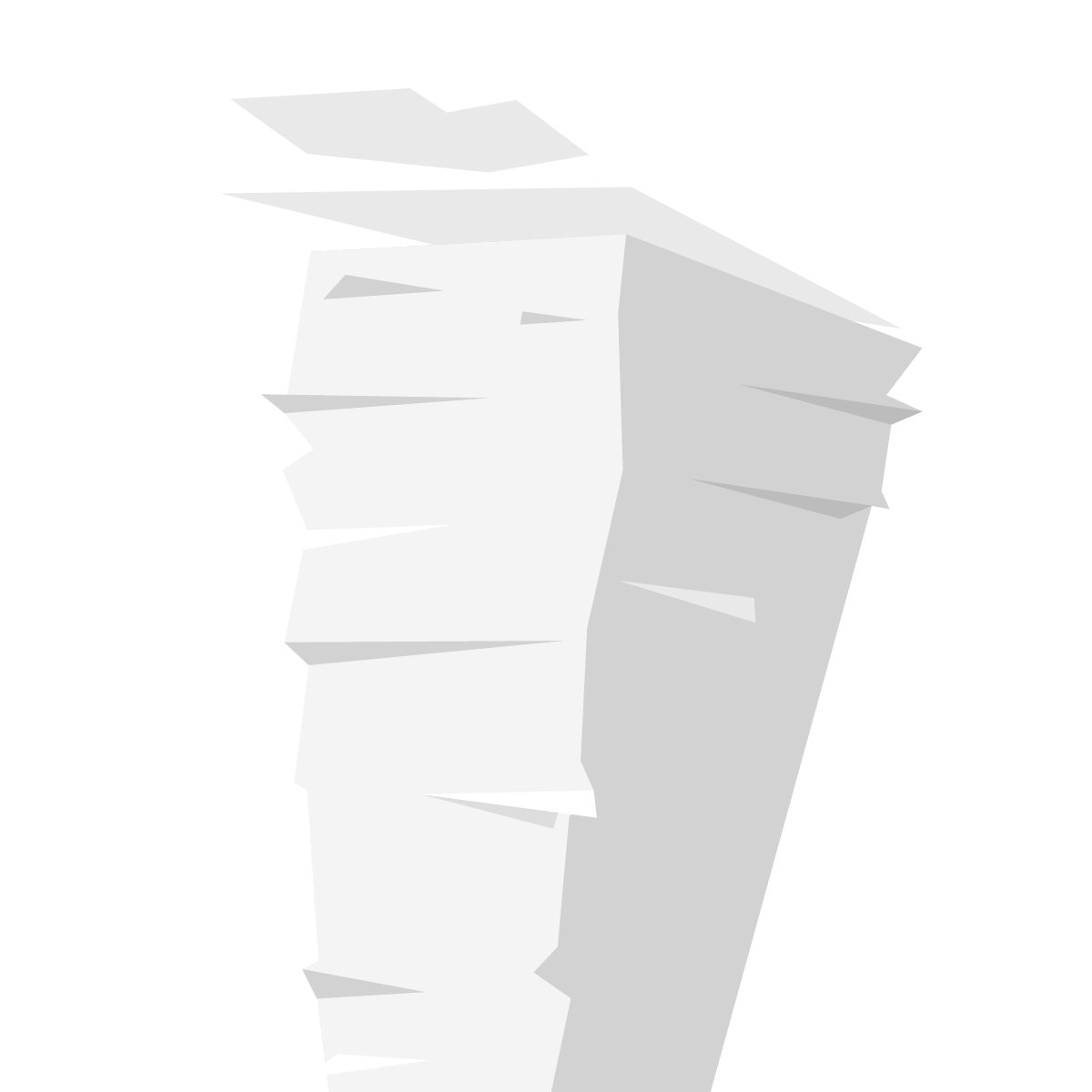 2017Im Vorfeld: Mobilmachung gegen die Studiengebühren „für“ Nicht-EU-Ausländische Studierende
Februar 2018Das Ministerium veröffentlicht im Februar in einer Pressekonferenz ein Eckpunktepapier zum neuen Hochschulgesetz
Im Anschluss
Kritik, dass nicht alle Akteur*innen vor der Erstellung dieses Eckpunktepapiers konsultiert wurden
[Speaker Notes: Brachten sich über eine Stellungnahme ein; Rektor*innen: Nur beiläufig aus Kanzler*innensgewählte konsultiert (wie zu erwarten war, gab es hier aber wenig Kritik; Studierende: Keine Antworten auf offene Briefe, keine Einladungen zu Gesprächen mit Hochschulen, keine Einladungen ins Ministerium,… 
 Negative Kritik und Pressearbeit)]
2017Im Vorfeld: Mobilmachung gegen die Studiengebühren „für“ Nicht-EU-Ausländische Studierende
Februar 2018Das Ministerium veröffentlicht im Februar in einer Pressekonferenz ein Eckpunktepapier zum neuen Hochschulgesetz
Im AnschlussKritik, dass nicht alle Akteur*innen vor der Erstellung dieses Eckpunktepapiers konsultiert wurden
Anfang März
Gespräch Landes-ASten-Treffen mit Ministerium (Bei Interesse: Protokoll auf Anfrage)
Zeitplan zum neuen Hochschulgesetz
Februar: Ein offizielles, der Presse vorgestelltes Eckpunktepapier
Mai: Ein Referententwurf ist an die Studierendenvertretungen gegangen
Juli: Möglichkeit, bis zum 15.07. Stellung zu nehmen
Einschätzung einiger Abgeordneter im Landtag: Erste Anhörungen im September
Im Sommer 2019 wird vermutlich der Gesetzesentwurf eingebracht werden
Inkrafttreten ab WiSe 2019/20
Inhalte des Eckpunktepapiers
Anwesenheitspflichten: Streichung der Regelung in §64, 2a)
Maßnahmen zur Senkung der Abbrecher*innenquote:
Studienverlaufsvereinbarungen mit verbindlichem Charakter
Online-Self-Assessments
Abschaffung der gesetzlich vorgeschriebenen sog. „Zivilklausel“ (eigentlich: Friedensklausel)
Abschaffung der SHK-Beiräte und Streichung des Rahmenkodexes für gute Beschäftigungsbedingungen
Aufhebung der Regelung zur Gruppenparität im Senat
Stärkung des Hochschulrats
Abschaffung Studienbeiräte
[Speaker Notes: Verbot von Anwesenheitspflichten soll abgeschafft werden (derzeitiges Hochschulgesetz beinhaltet das Verbot der allgemeinen Anwesenheitspflicht)]
Inhalte des Referentenentwurfs
Anwesenheitspflichten ersatzlose Streichung von §64, 2a);Zusage: Wsl. Kommt in die Erläuterungen ein Satz, dass Anwesenheitspflichten in Vorlesungen nicht erwünscht sind
Maßnahmen zur Senkung der Abbrecher*innenquote:
Optional: Studienverlaufsvereinbarungen mit verbindlichem Charakter
Optional: Online-Self-Assessments
Abschaffung der sog. „Zivilklausel“ (eigentlich: Friedensklausel)Universität darf bestehende Regelungen beibehalten
Abschaffung der SHK-Beiräte optional, Streichung des Rahmenkodexes für gute Beschäftigungsbedingungen
Aufhebung der gesetzlich manifestierten Regelung zur Gruppenparität im Senat
Stärkung der Kompetenzen Hochschulrats
Abschaffung Studienbeiräte optional
[Speaker Notes: Verbot von Anwesenheitspflichten soll abgeschafft werden (derzeitiges Hochschulgesetz beinhaltet das Verbot der allgemeinen Anwesenheitspflicht)]
Anwesenheitspflichten
„Das derzeitige gesetzliche Verbot von Anwesenheitspflichten wird abgeschafft.“ 
Aber: Die Anwesenheit in Lehrveranstaltungen ist oft Garant für Erfolg im Studium. Doch meistens gehen diese zu Lasten Studierender mit besonderen Belastungen – Erziehung von Kindern, Nebenjobs, chronische Erkrankungen… Zudem wird das Resultat mangelhafter Qualität in der Lehre auf die Studierenden gewälzt.
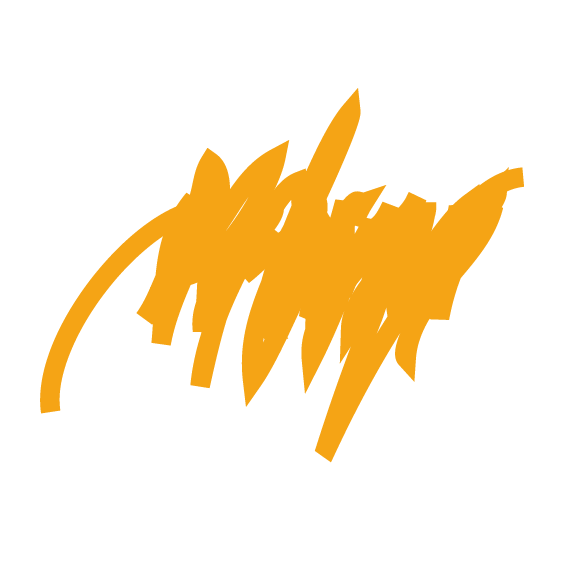 Studienverlaufsvereinbarungen(optional vorgeschlagen)
„…die Hochschulen sollen konkrete Studienverlaufsvereinbarungen mit den Studierenden abschließen dürfen, die einen verbindlichen Charakter erhalten sollen.“ 
Aber: Statt der Qualität des Studiums wird mit diesem bürokratischen Mehraufwand der Druck auf die Studierenden erhöht, wodurch die Zahl der Studienabbrüche eher steigen, als sinken würde. Statt Restriktionen sollten freiwillige Beratungsangebote zur Förderung der Studierenden ausgebaut werden. Zwangsexmatrikulationen als Resultat dieser Verlaufsvereinbarungen lehnen wir ab!
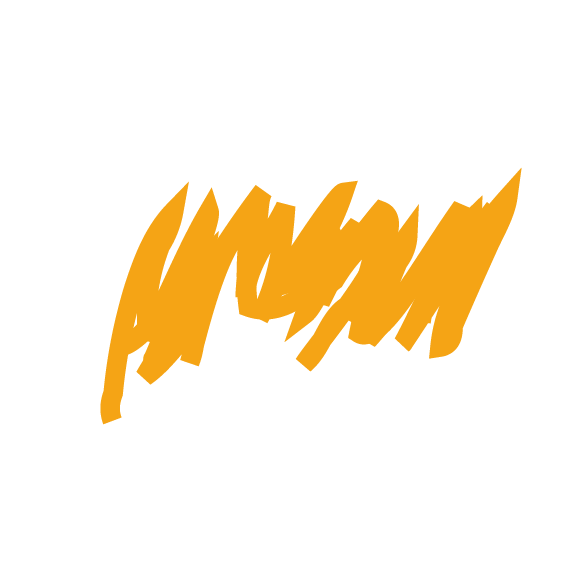 Studienverlaufsvereinbarungen(optional vorgeschlagen)
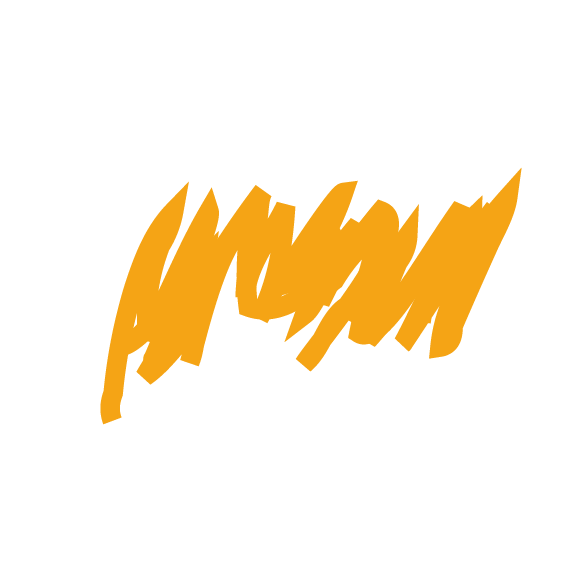 Konkret:Nach der Hälfte des Studiums 1/3 der CPsSehr genaues Modell ist im Entwurf vorgeschlagen„Kommt eine Studienverlaufsvereinbarung nicht zustande, können Studierende einfach zu Prüfungen angemeldet werden“
Konsequenz, wenn eine Studienverlaufsvereinbarung zustandekommt, ist nicht festgeschrieben, Liste der Exmatrikulationen ist abschließend geregeltMonetäre Mittel zur Aufstockung der Beratungsstellen: Nicht vorgesehen
Online-Self-Assessments (optional vorgeschlagen)
„Die bestehende Möglichkeit, vor der Einschreibung Online-Self-Assessments verpflichtend vorzusehen, soll gesetzlich unterstrichen werden.“ 
Aber: Self-Assessments sollen die Studienabbrecherquoten senken. Sollen diese Onlinetests künftig Beratungen, Studieneingangsphasen oder Vorkurse ersetzen? Können unsere Hochschulen etwa nicht selbst ein realistisches Bild davon vermitteln, was die Spezifika der jeweiligen Studiengänge sind? Und überhaupt – warum reicht die Lehre im Studium selbst nicht mehr aus, um Inhalte zu vermitteln?.
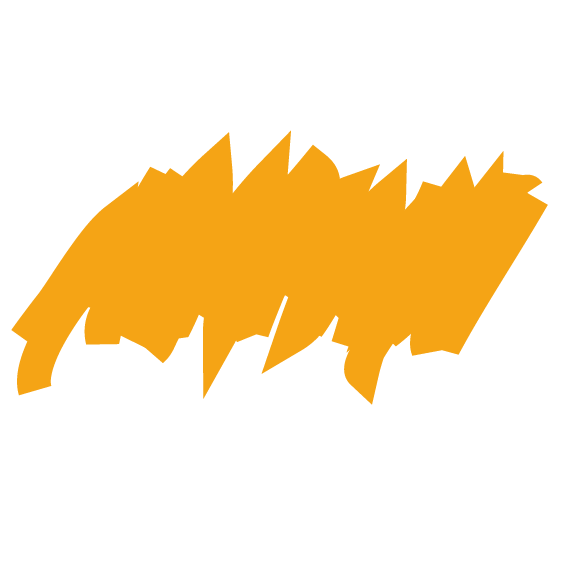 Zivilklausel/ Friedensklausel
„[Hochschulen] benötigen keine staatliche Hilfestellung, sich friedlichen Zielen zu verpflichten.“ 
Aber: Die Etablierung von sogenannten Friedensklauseln soll sicherstellen, dass Hochschulen frei von Aufträgen aus der Rüstungsindustrie forschen. Eine Verpflichtung zu Frieden ist niemals überflüssige Bürokratie, sondern ein wertvoller Beitrag zum Gemeinwesen.Hochschulen können dennoch bei Regelungen in den Grundordnungen bleiben
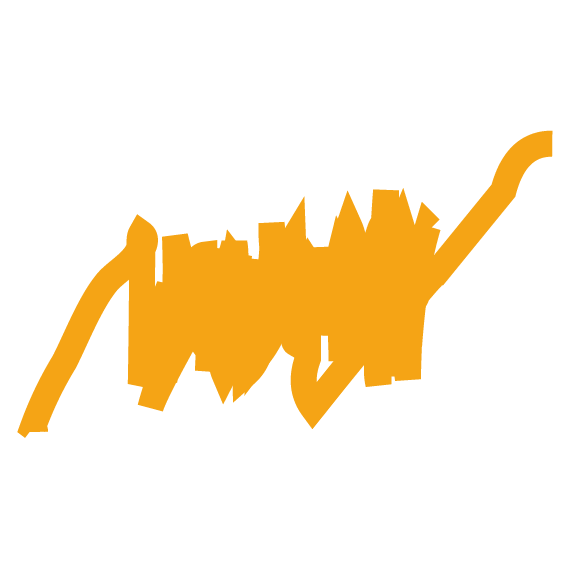 SHK Räte(werden optional)
„Die Beauftragte für die Belange studentischer Hilfskräfte stellt in einem System der Interessenwahrnehmung mittels der Personalvertretung einen Fremdkörper dar.“ 
Aber: Anstelle der Stärkung der Interessenvertretung von SHKs durch den Personalrat will die Landesregierung auch die kleinsten Ansätze von Mitbestimmung abschaffen. SHKs sind Arbeitnehmer*innen und sollten auch als solche geschützt sein und ihre Interessen artikulieren!Evaluierung und Weiterentwicklung statt Abschaffung!
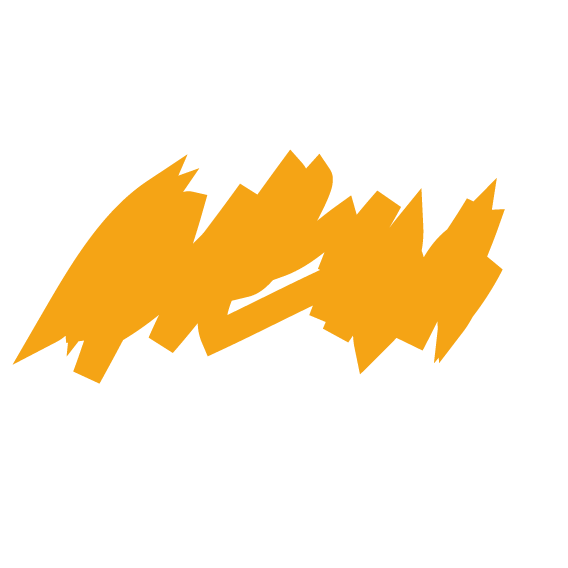 Rahmenkodex Gute Beschäftigungsbedingungen
„Die gesetzliche Regelung betreffend den Rahmenkodex für gute Beschäftigungsbedingungen wird daher gestrichen. “ 
Aber: Die Landesregierung will sich aus der Verantwortung für gute Beschäftigungsbedingungen offiziell zurückziehen. Anstatt ein bewährtes Instrument weiterzuentwickeln, werden die Bemühungen um bessere Arbeitsbedingungen eingefroren - wenn nicht gar zurückgeworfen.
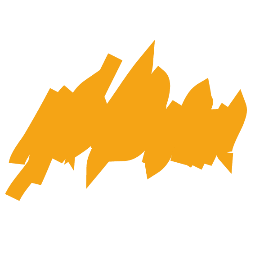 Viertelparität im Senat(wird optional)
„Beim Senat soll die Gruppenparität nicht mehr das gesetzliche Regelmodell sein, sondern als Option erhalten bleiben.“ 
Aber: Die gleiche Stimmgewichtung für alle Statusgruppen im Senat – Professor*innen, Wissenschaftliche Mitarbeiter*innen, Mitarbeiter*innen in Technik und Verwaltung und Studierender ist ein wichtiger Beitrag zum Dialog auf Augenhöhe in der Universität. Wer die politische Rückendeckung hierfür aufgibt, schwächt die inneruniversitäre Demokratie.
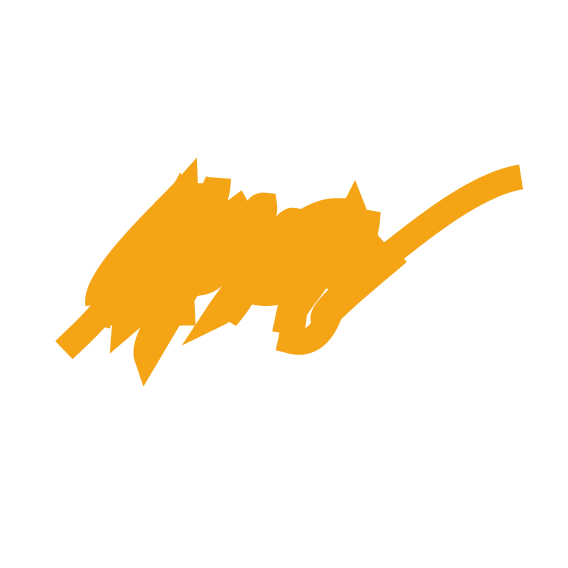 Hochschulrat
„Rolle des Hochschulrats: Reformchance wird verpasst“ 
Aber: Der Hochschulrat als Institution trägt nicht zur Stärkung der demokratischen Verfasstheit der Hochschulen bei. Seine Abschaffung wäre konsequent und böte die Möglichkeit, Steurungsfragen wieder in die demokratischen Gremien der akademischen Selbstverwaltung zurückzuholen. Stattdessen soll dieser sogar gestärkt werden.
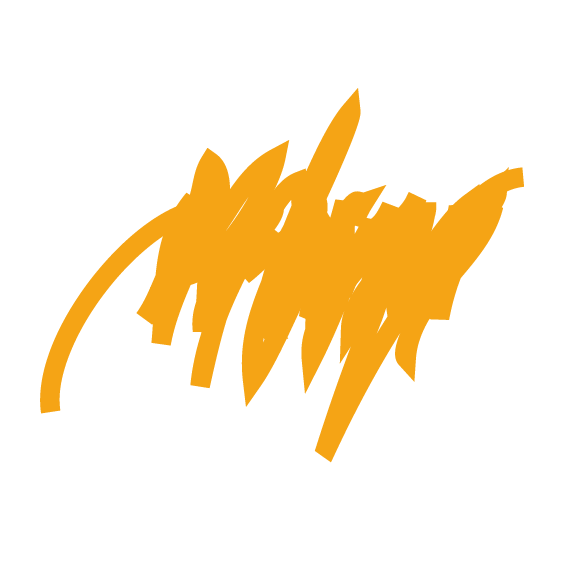 Studienbeiräte(wird optional)
„Die derzeit obligatorisch vorgesehenen Studienbeiräte mit ihrem obligatorischen Einspruchsrecht erhöhen den bürokratischen Aufwand bei dem Erlass von Prüfungsordnungen.“ 
Aber: Mitbestimmungsrechte von Studierenden - bloße Bürokratie? Wohl kaum. Studienbeiräte sollten vielmehr in ihrer Arbeit gefördert werden um studentische Mitsprache voranzubringen.
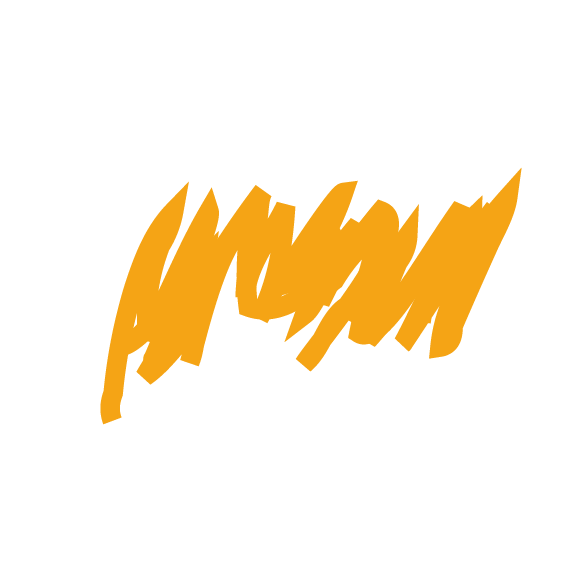 2017Im Vorfeld: Mobilmachung gegen die Studiengebühren „für“ Nicht-EU-Ausländische Studierende
Februar 2018Das Ministerium veröffentlicht im Februar in einer Pressekonferenz ein Eckpunktepapier zum neuen Hochschulgesetz
Im AnschlussKritik, dass nicht alle Akteur*innen vor der Erstellung dieses Eckpunktepapiers konsultiert wurdenAnfang März
Gespräch Landes-ASten-Treffen mit Ministerium (Bei Interesse: Protokoll auf Anfrage)
Am 06.06.2018Übergabe der Petition mit 13.000 Unterschriften (Petition und Postkarten) an Ministerin und wiss.pol. Sprecher von FDP und CDU
Studiengebühren “für“ Nicht-EU-Ausländische Studierende
Zur Zeit nicht im Eckpunktepapier enthalten
Bald: Entscheidung
Zahlen aus BaWü sind da: Einbruch der Einschreibungen um 21%, Verlust des Zuwachses von durchschnittlich 7%
Einschreibungen in umliegenden teilweise Bundsländern stark gewachsen
Am 06.06.2018: Übergabe der Petition mit 13.000 Unterschriften (Petition und Postkarten) an Ministerin und wiss.pol. Sprecher von FDP und CDU übergeben
Petition soll noch einmal über den Petitionsausschuss eingereicht werden
Gerücht: Es könne auf Langzeitstudiengebühren hinauslaufen; dies kann aber derzeit noch nicht bestätigt werden
Positive Punkte im Referent*innenentwurf
„Die derzeitige Verpflichtung der Hochschule, ihre Ordnungen in einem papierenen Verkündungsblatt zu verkünden, ist nicht mehr zeitgemäß. Es soll (…) ein elektronisches Verkündungsblatt ermöglicht werden (…).“ 

„Eine Arbeitsgruppe aus Fachhochschulen und Universitäten sowie dem Ministerium soll (…) Instrumente erarbeiten, mit denen (…) die Promotion von FH Absolventinnen und -Absolventen erleichtert werden kann.“BLB-Paragraph, Möglichkeiten für die Hochschulen, selbst zu Bauen(Problem: Monetäre Mittel, kleine Hochschulen!?)
Tenor
Hin zu mehr Hochschulfreiheit
Einschnitte der Studierfreiheit 
Anwesenheitspflichten
Studentische Mitbestimmung Studienbeiräte, Viertelparität, SHK-Vertretungen, Studienverlaufsvereinbarungen
Der Diskurs über die Belange der Studierenden wird nicht mehr auf Augenhöhe geführt
Hierarchisches Konstrukt
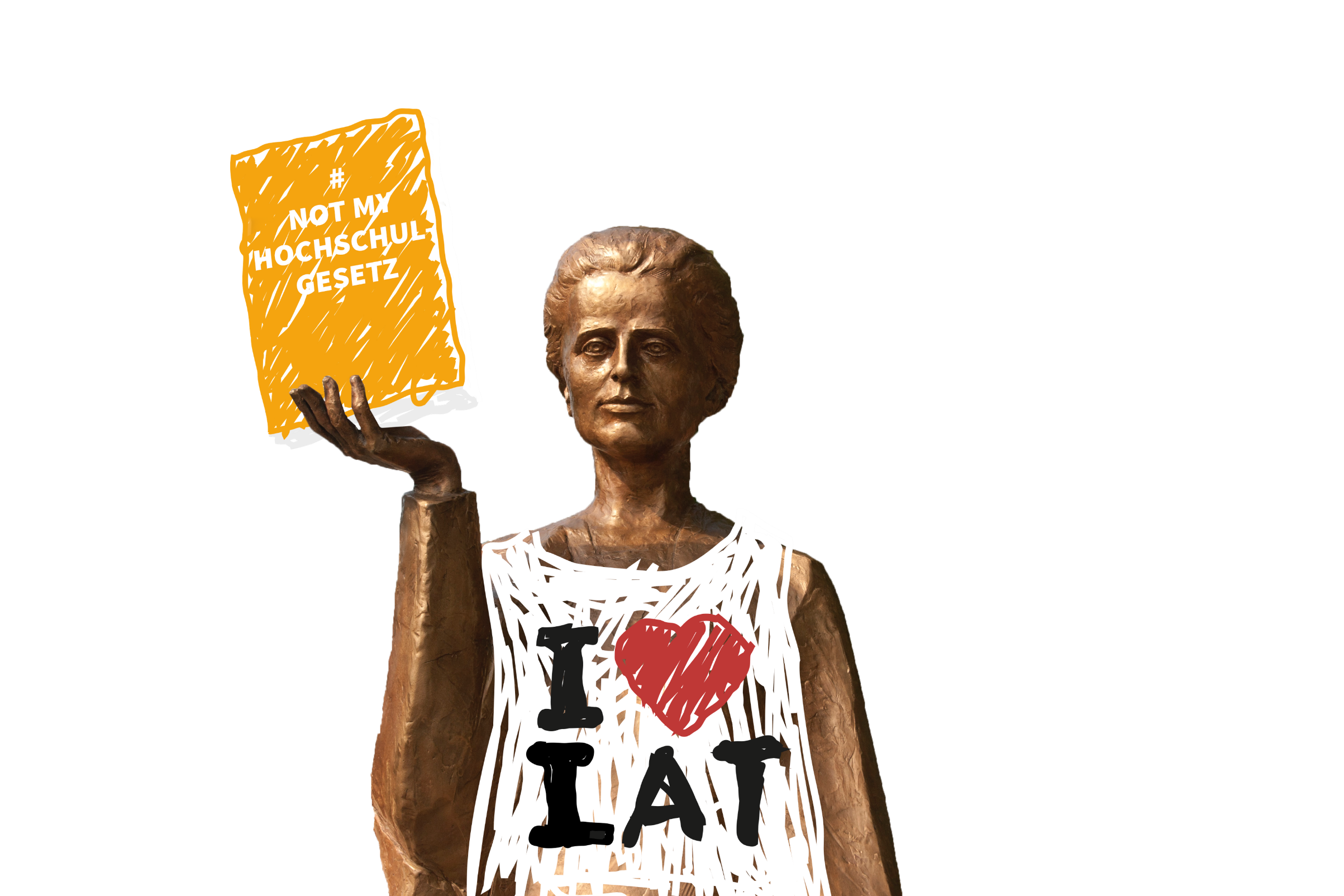 Zeit für Fragen
»Ich möchte meiner Studierendenschaft ein Geschenk machen, Isabel. Ich möchte das Element Mitbestimmung nennen!«
Marie Curie, Wissenschaftlerin
[Speaker Notes: Hier den Studis Zeit geben zu den Inhalten Fragen zu stellen]
Die Kampagne
Gemeinsame Aktionswoche im Juni: 18.-24.06.2018
Geplant sind viele dezentrale Aktionen, um auf die Änderungen aufmerksam zu machen
Podiumsdiskussionen, Infostände, Flyer, Flashmobs und vieles mehr 
Geplant sind 2 Demonstrationen am Ende der Aktionswoche
Material und Ideen findet ihr auf: notmyhochschulgesetz.de
Fragen? Ideen? Anregungen?
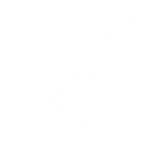 koordination@lat-nrw.de

fb.com/latnrw

notmyhochschulgesetz.de
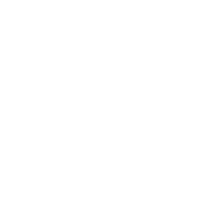 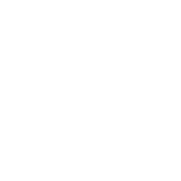 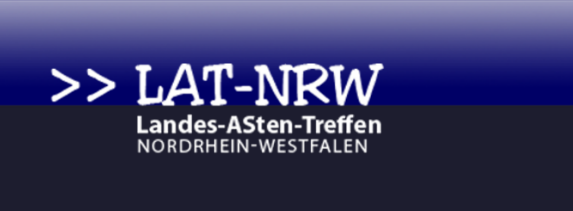